Портфолио воспитателя :Ткаченко  Юлии Владимировны
Мое кредо
«Дети должны жить в мире красоты, игры, сказки, музыки, рисунка, фантазии, творчества».
                             В.А. Сухомлинский
О себе:
Родилась  22 декабря 1996 года.
Имею высшее педагогическое образование.
В 2023 году окончила Федеральное государственное бюджетное образовательное учреждение высшего образования «Алтайский государственный гуманитарно-педагогический университет имени В.М. Шукшина» г.Бийск
Работаю воспитателем в МБДОУ   д/с «Солнышко» Солтонского района Алтайского края.Общий трудовой стаж-5 летПедагогический стаж -5 летВ данном учреждении -5 летВ данной должности -5 лет
Курсы повышения квалификации.
19.06.2023г ООО «Центр развития компетенции Аттестатика» по дополнительной профессиональной программе 
«Внедрение Федеральной образовательной программы дошкольного образования: требования и особенности организации образовательного процесса»
В объеме 72 академических часов г.Тула

19.10.2023г Институт дополнительного образования ФГБОУ ВО «АлтГПУ»
«Современные психолого-педагогические практики и технологии в условиях реализации   федеральной образовательной программы дошкольного образования»
В объеме 72 часов г.Барнаул
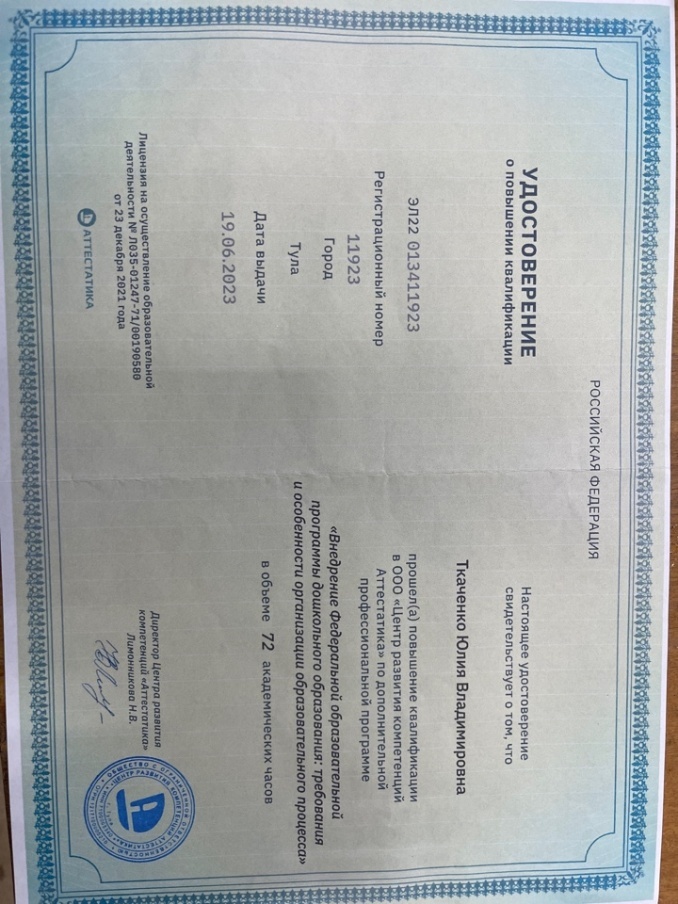 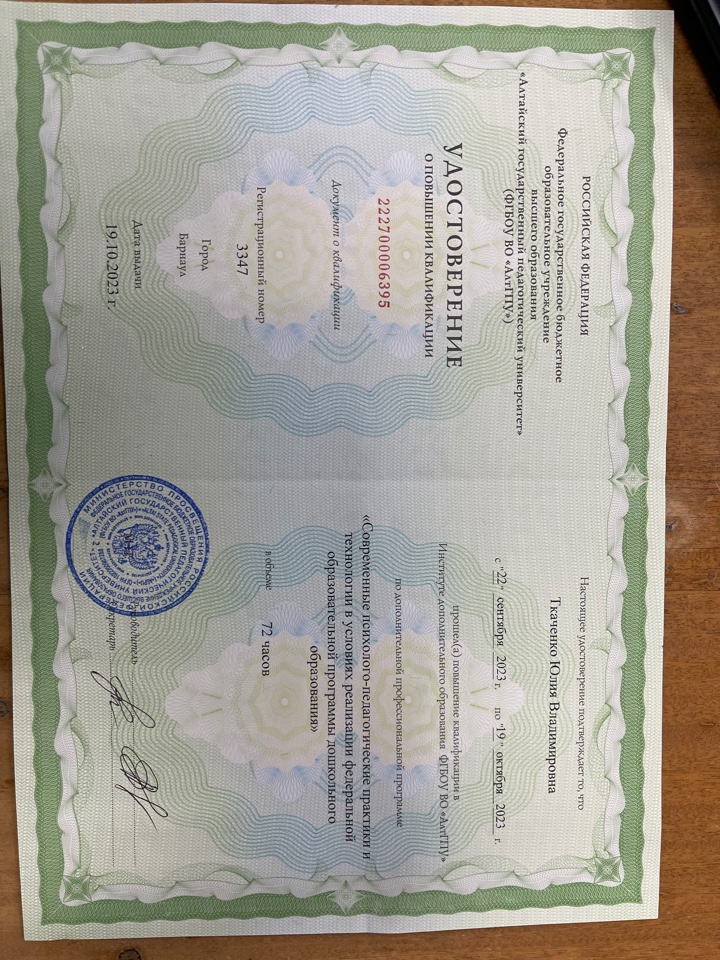 Мои достижения:
Принимаю  участие в различных конкурсах, вебинарах, публикую свои материалы в сети интернет и на сайте ДОУ.
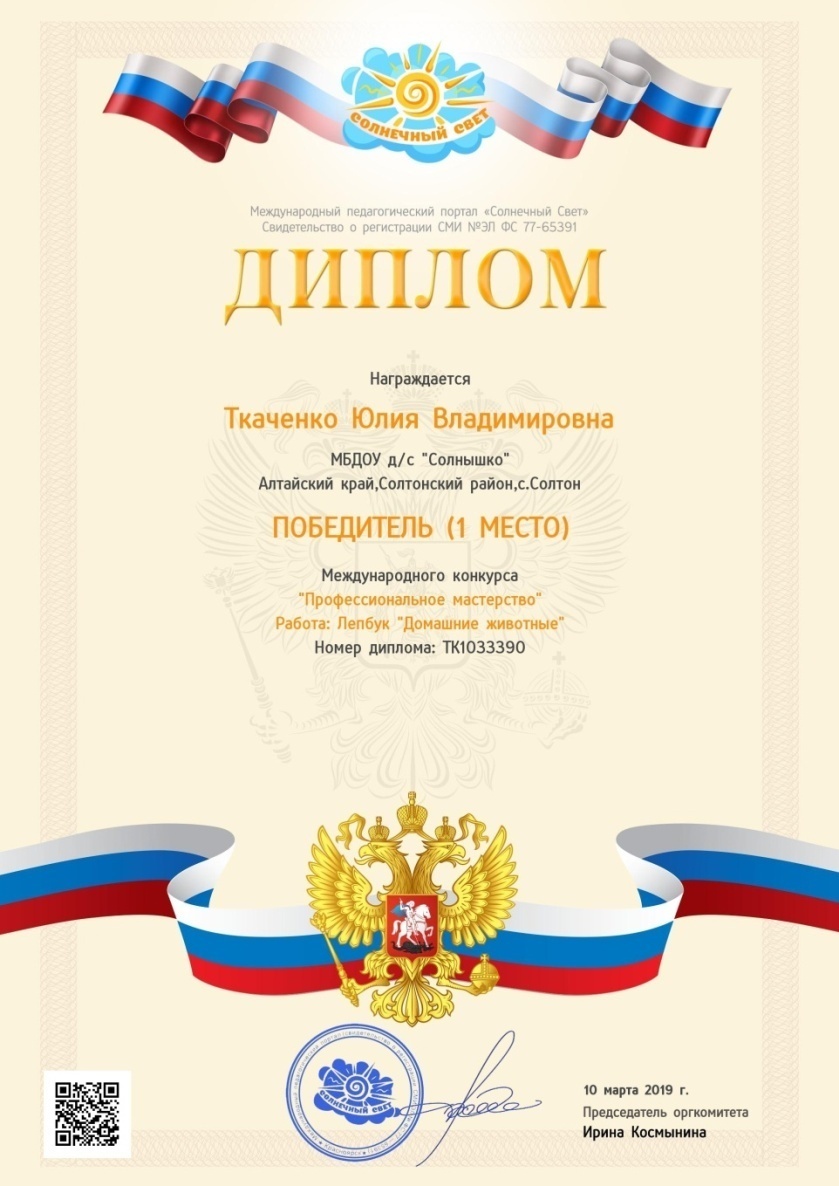 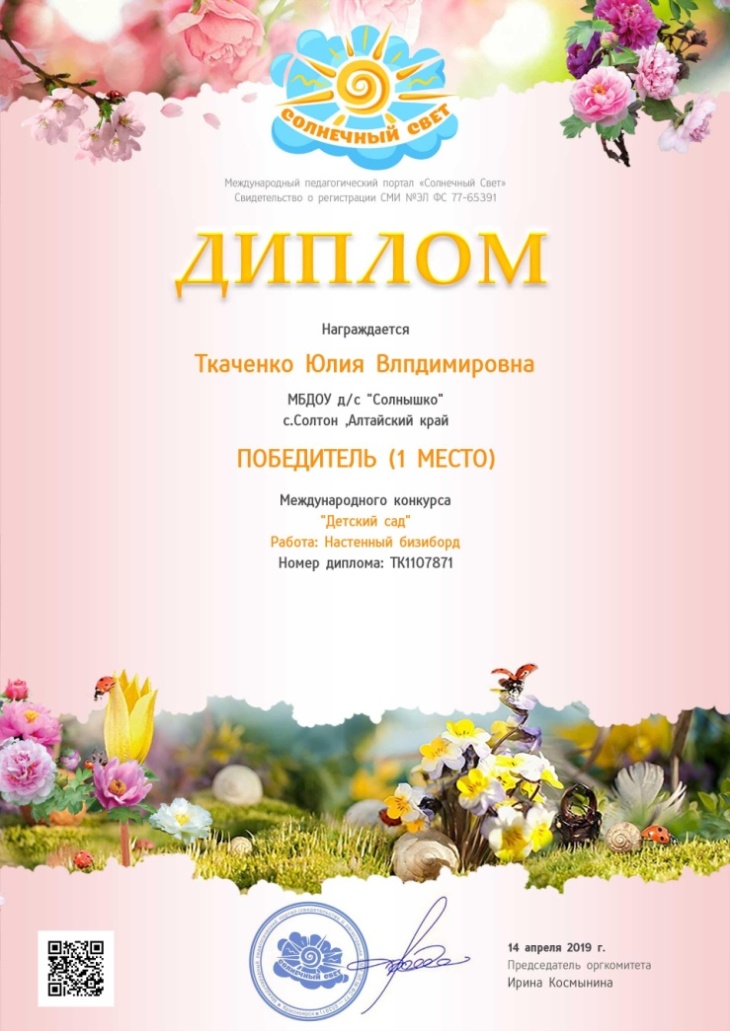 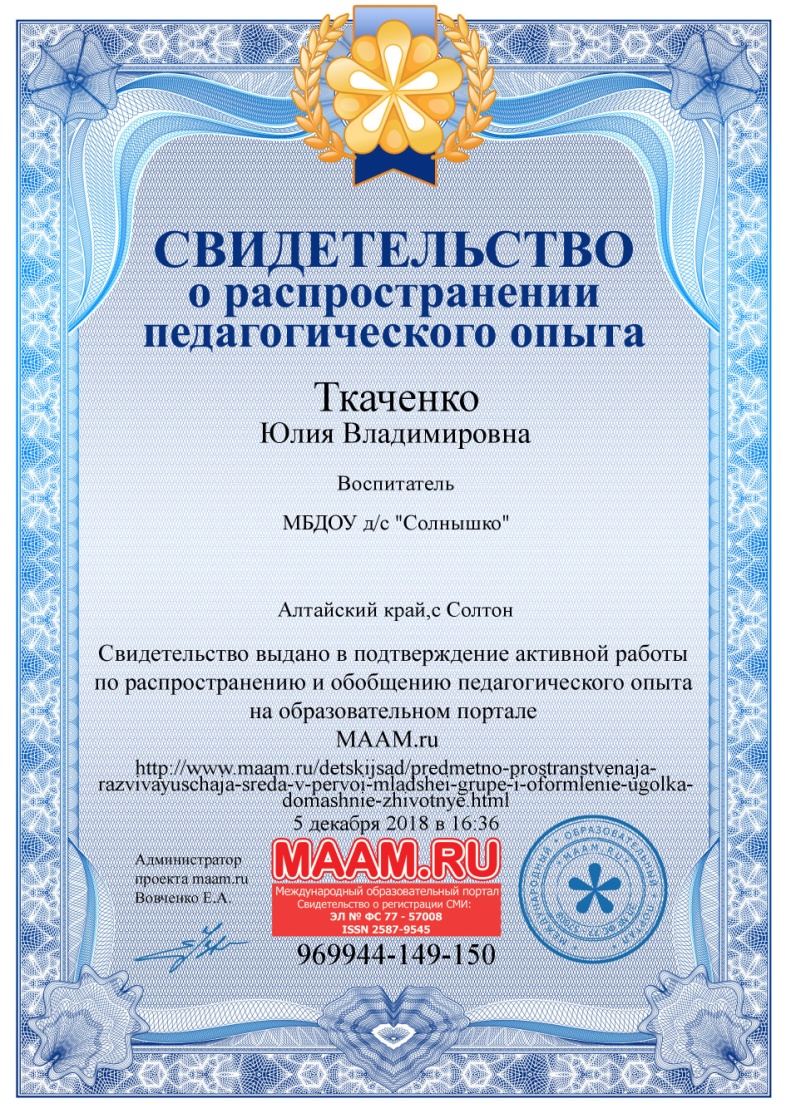 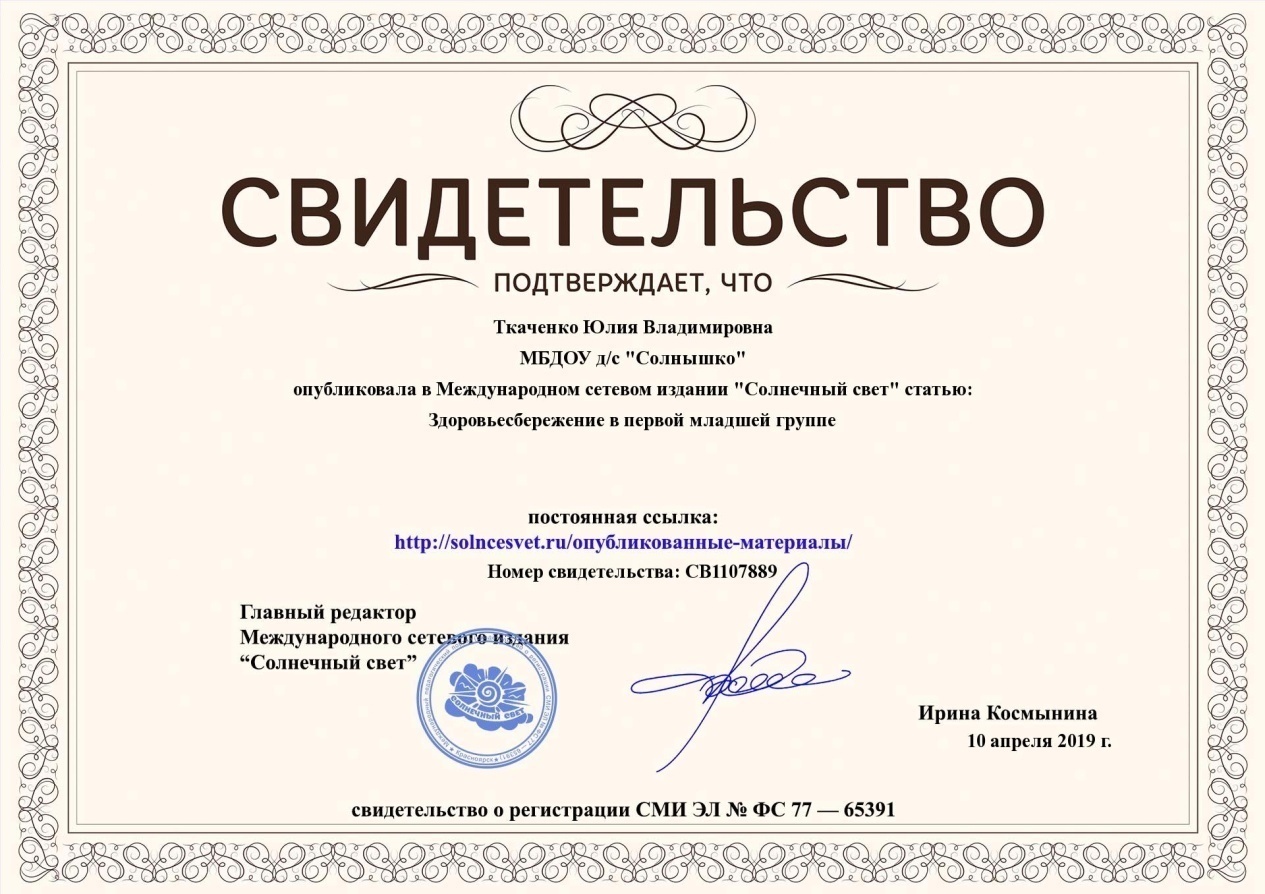 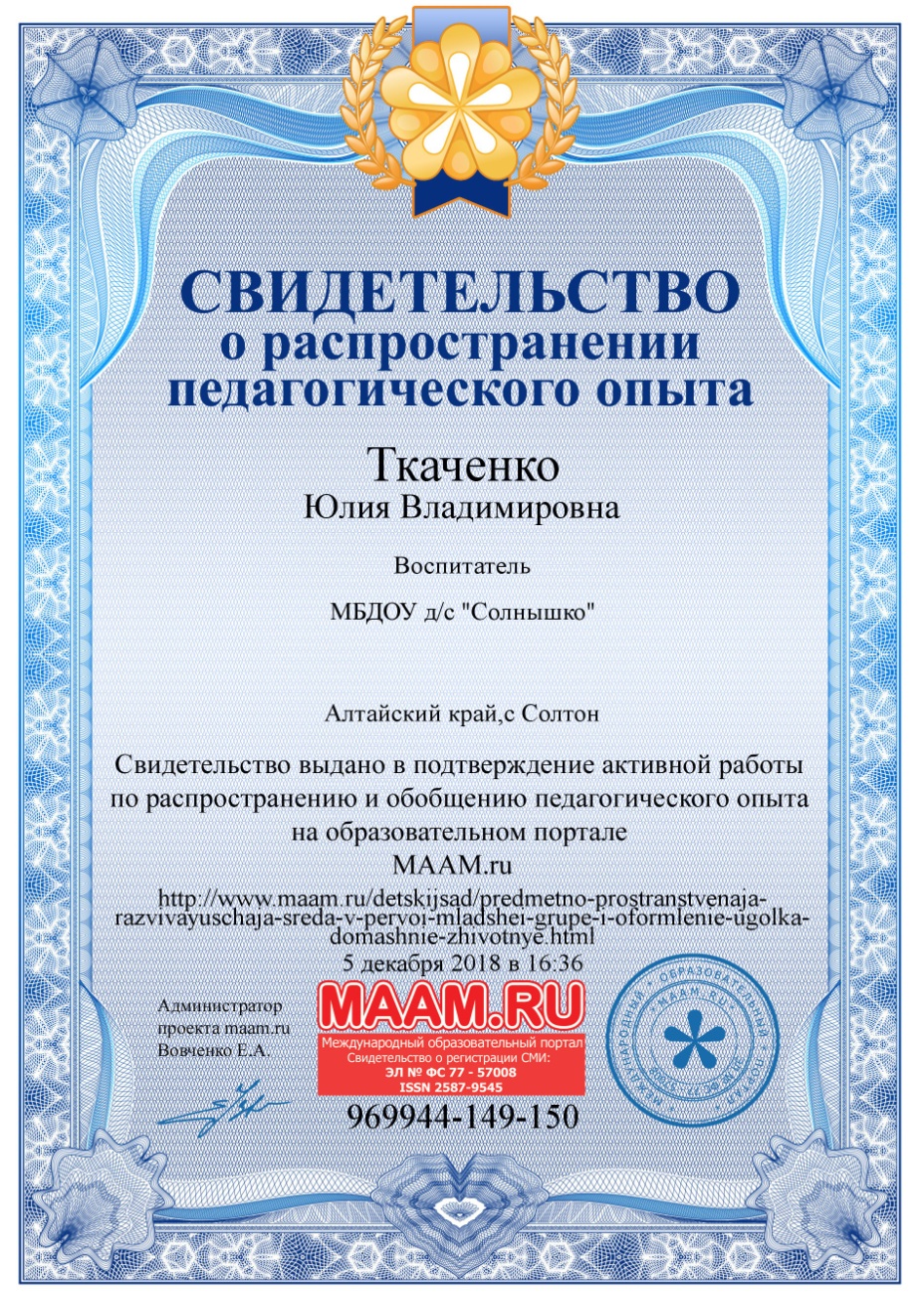 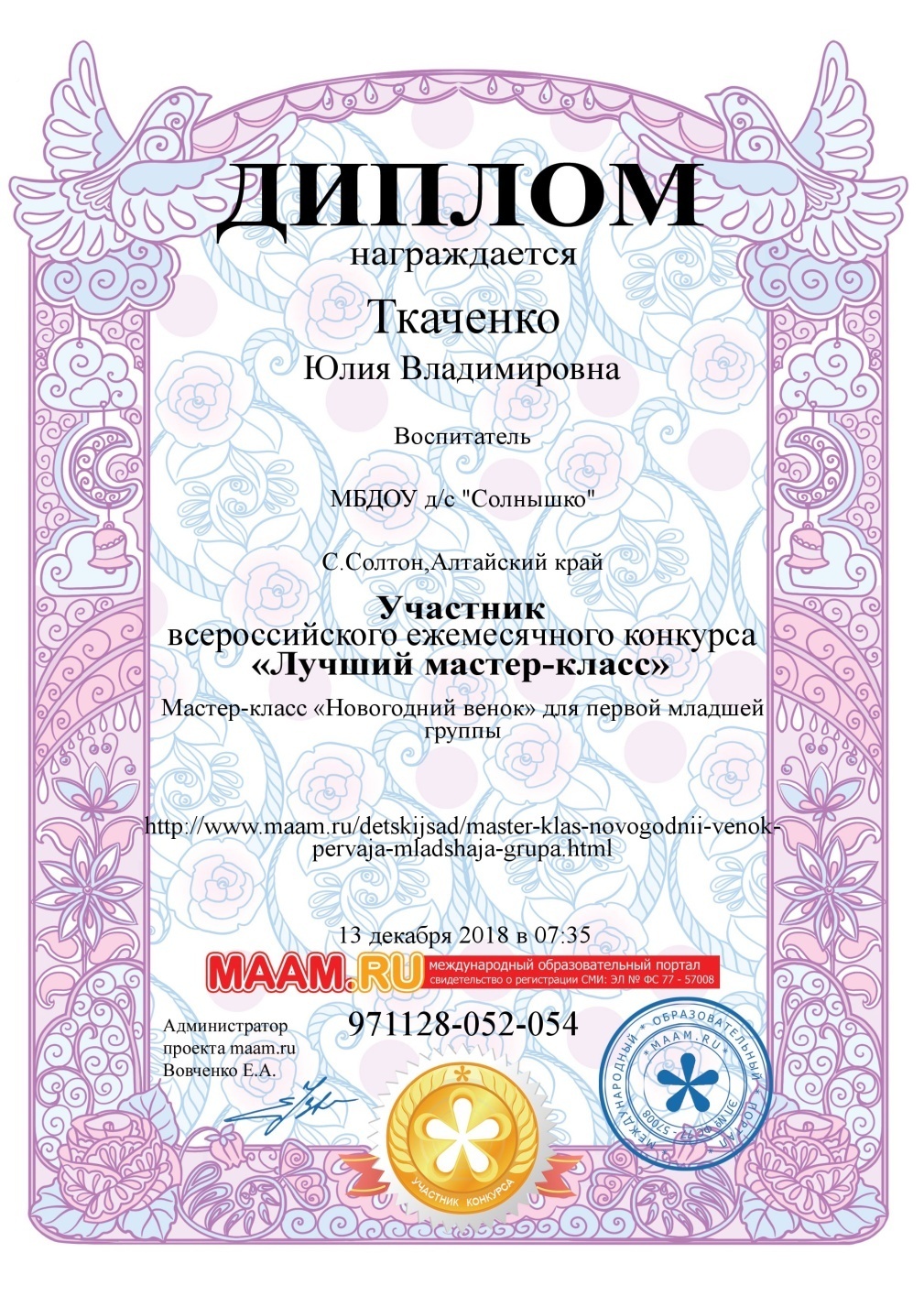 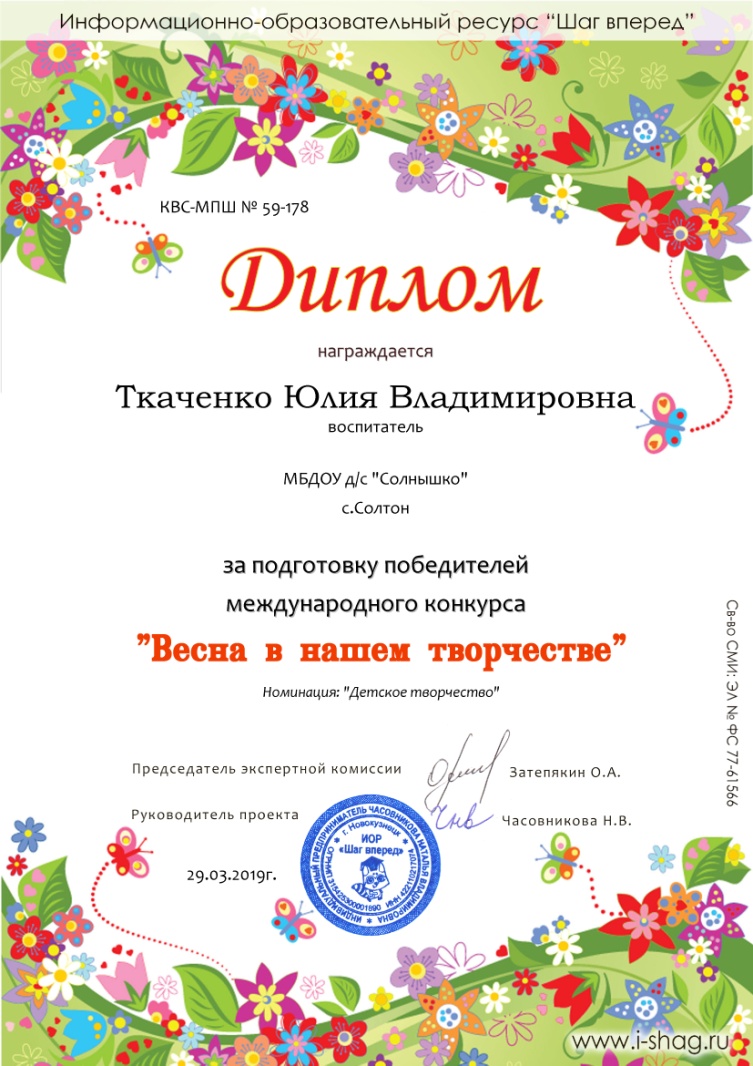 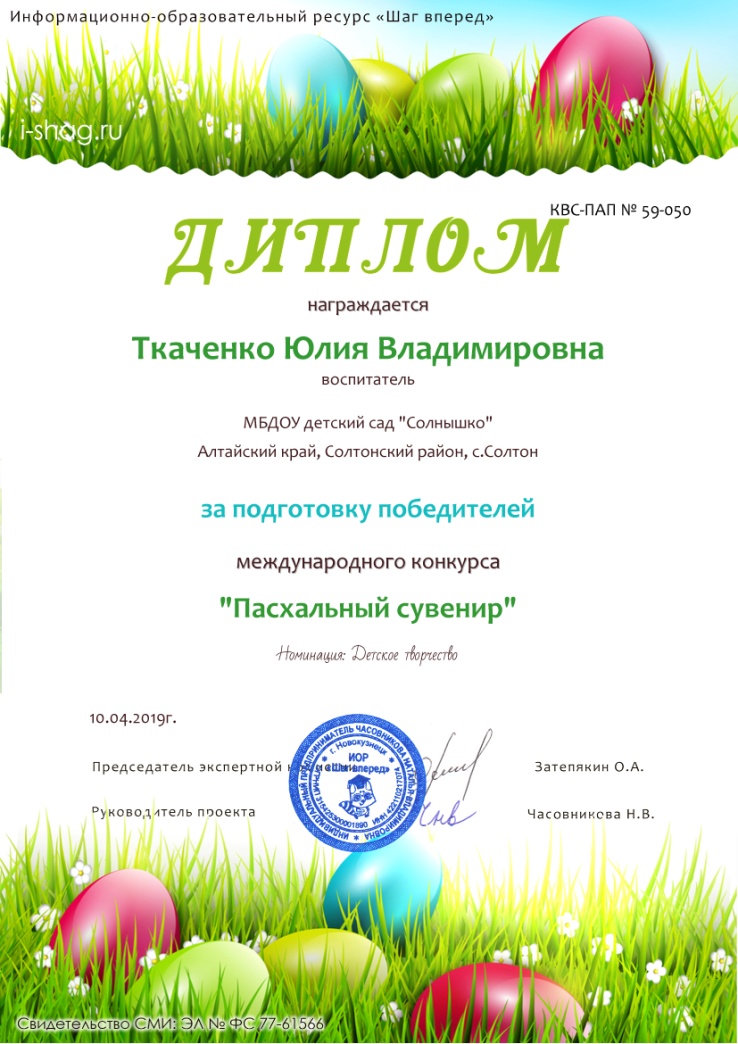 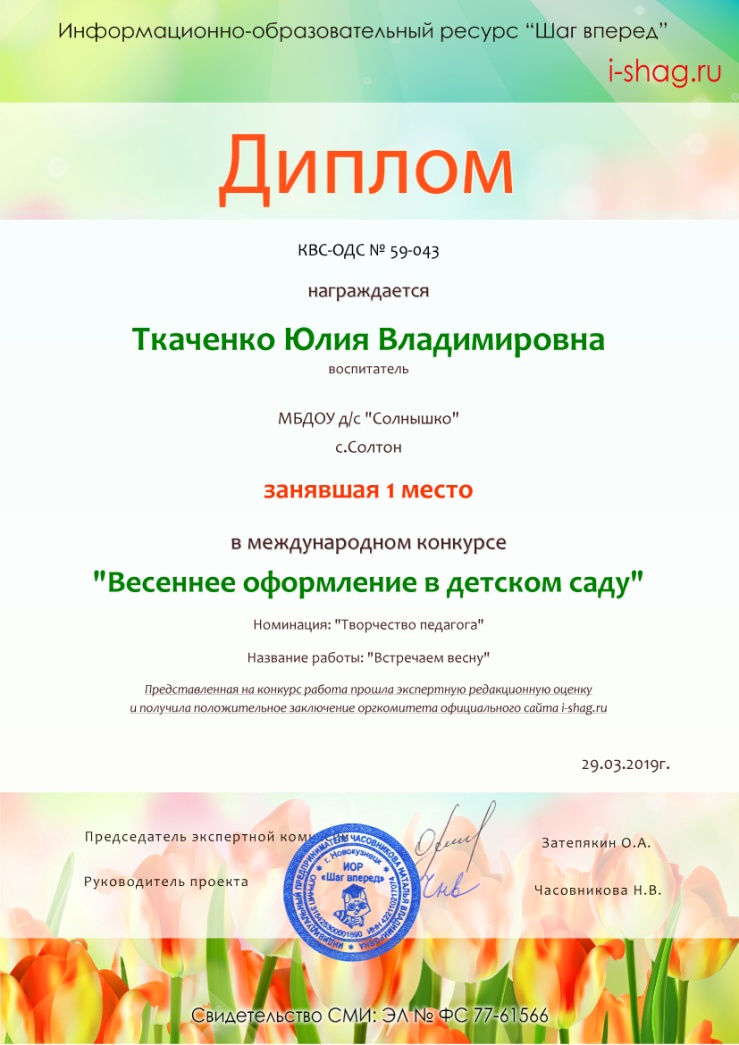 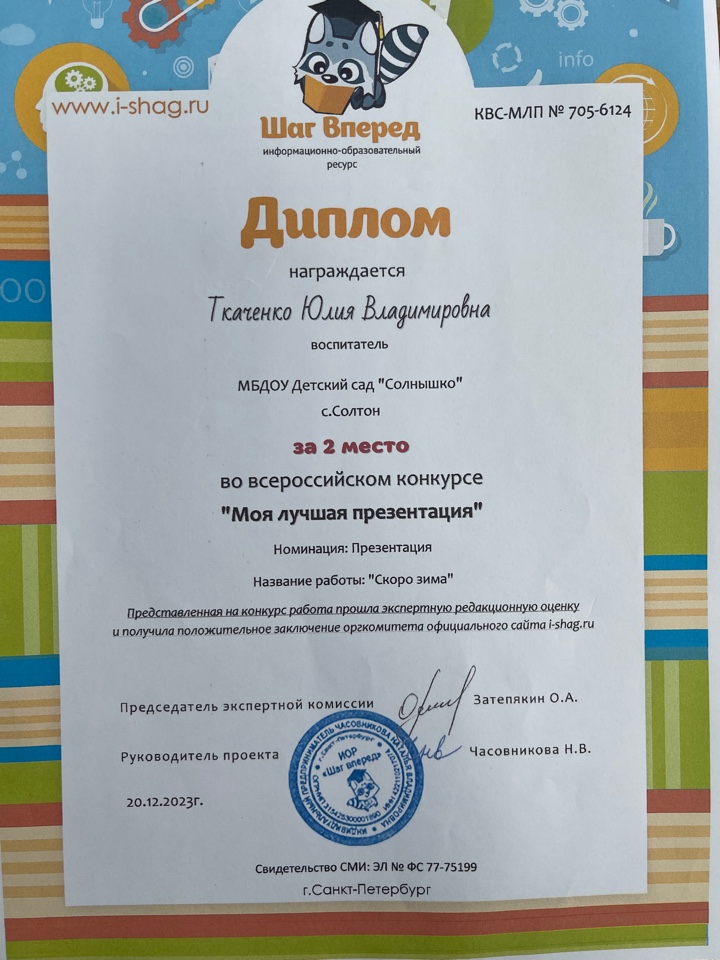 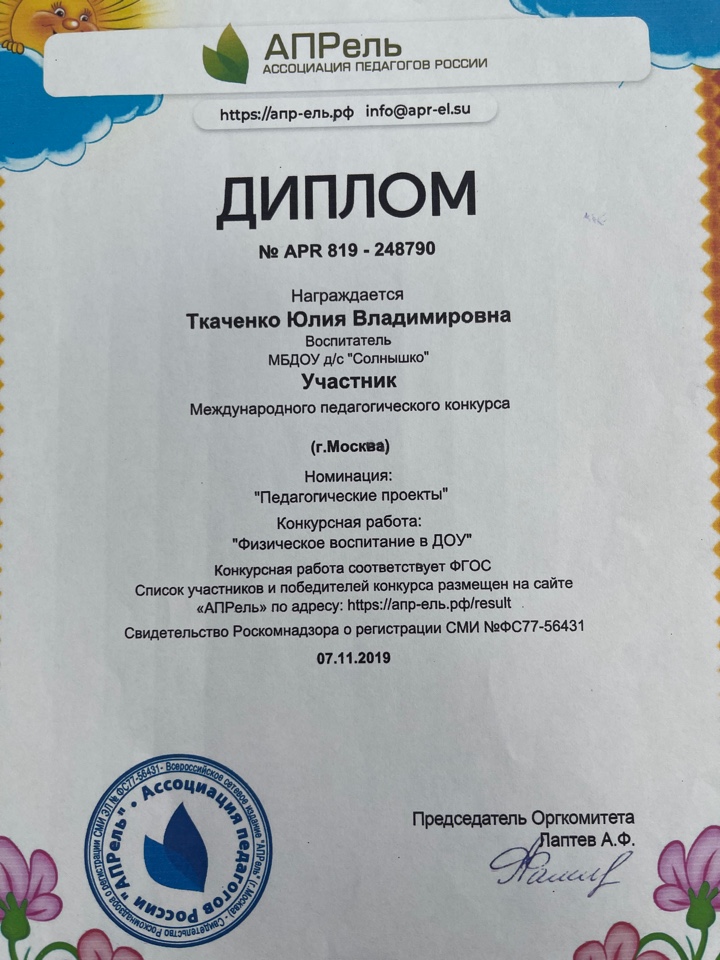 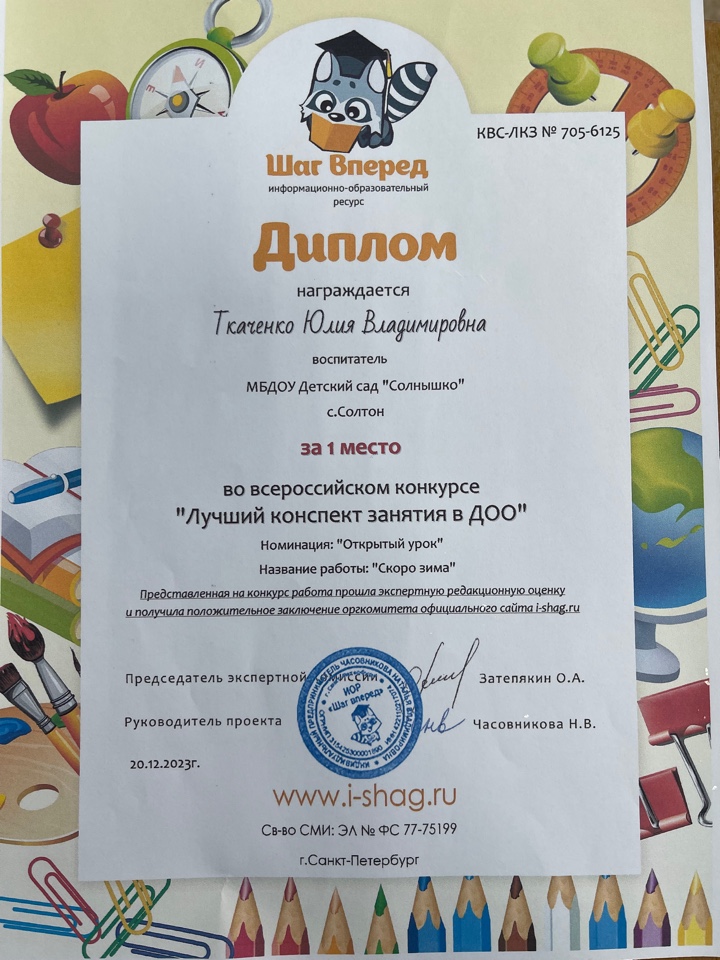 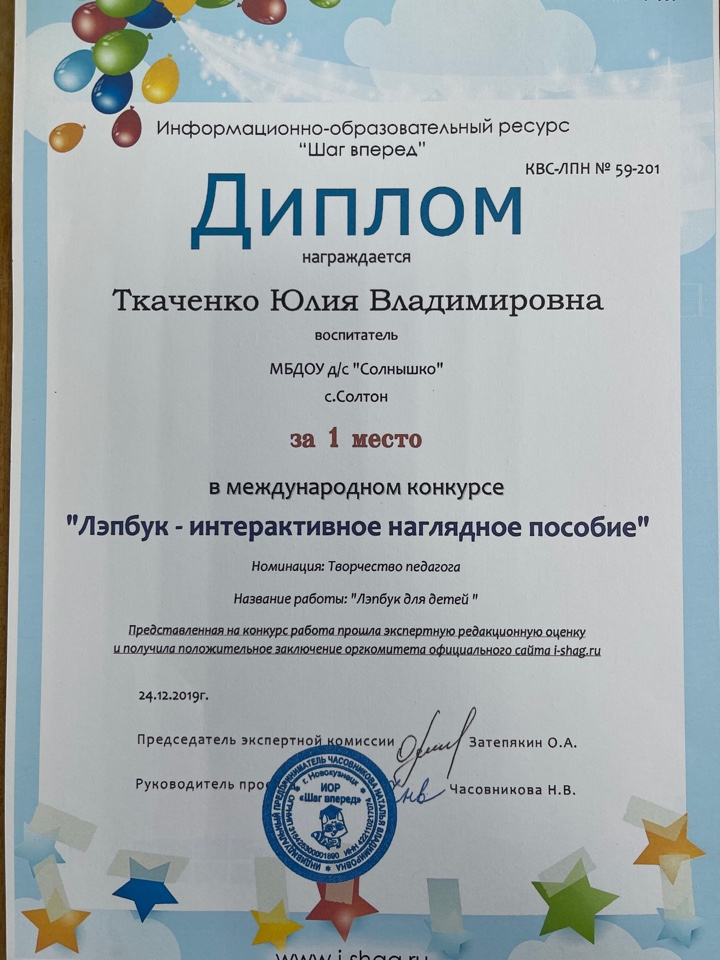 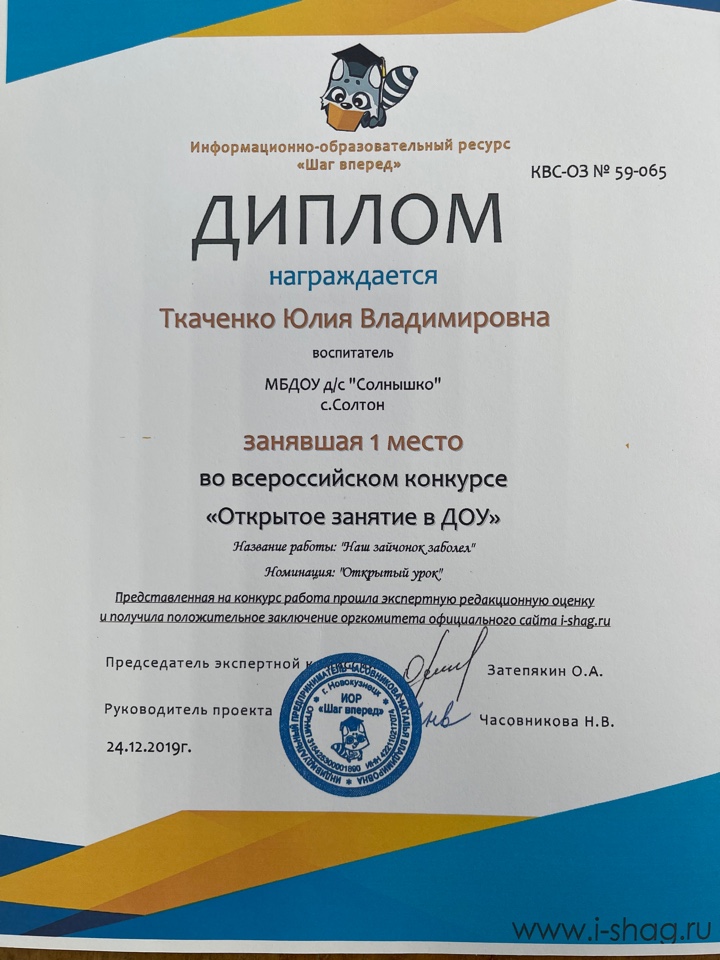 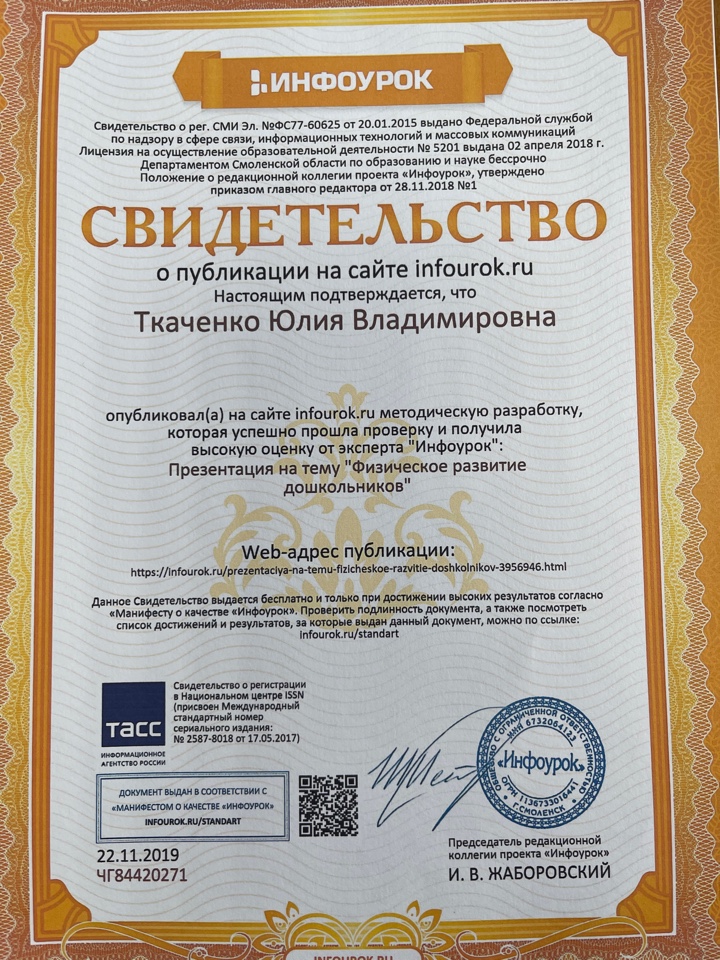 Мои воспитанники участвуют в различных 
конкурсах, за что получают грамоты , благодарности, сертификаты , дипломы.
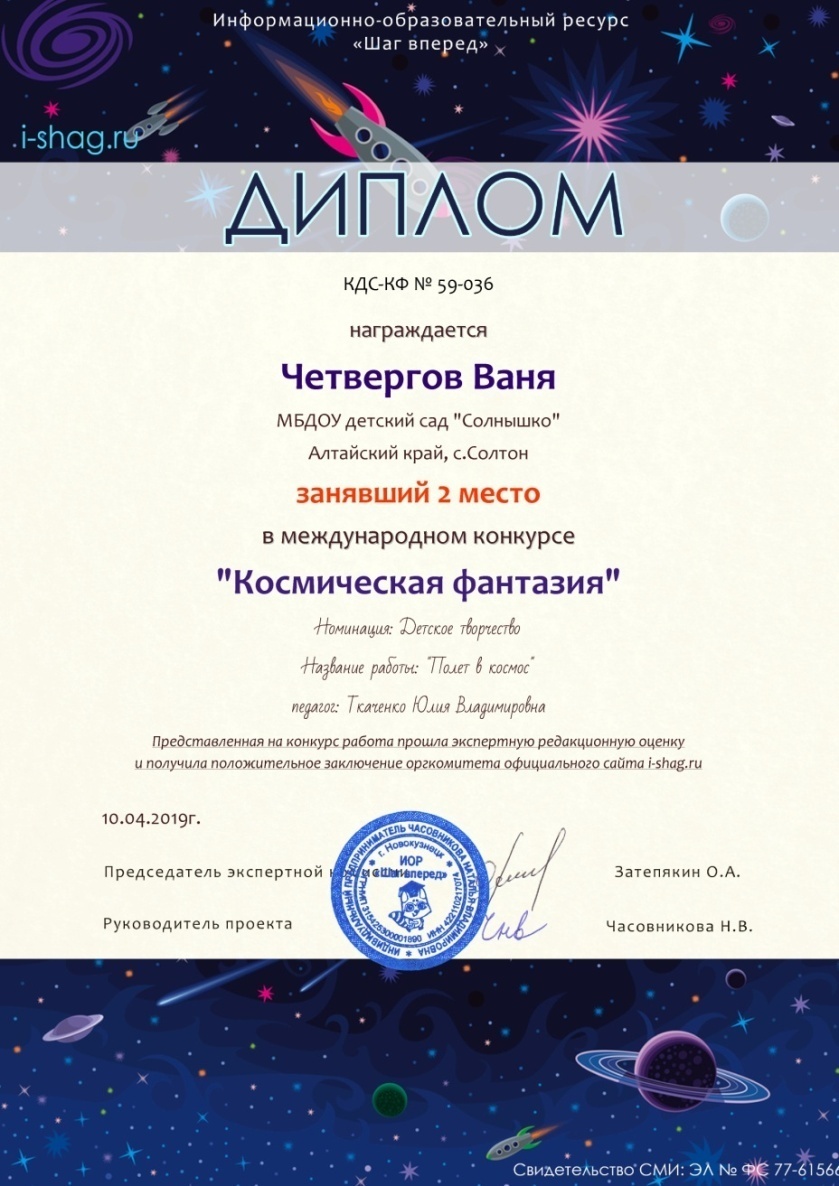 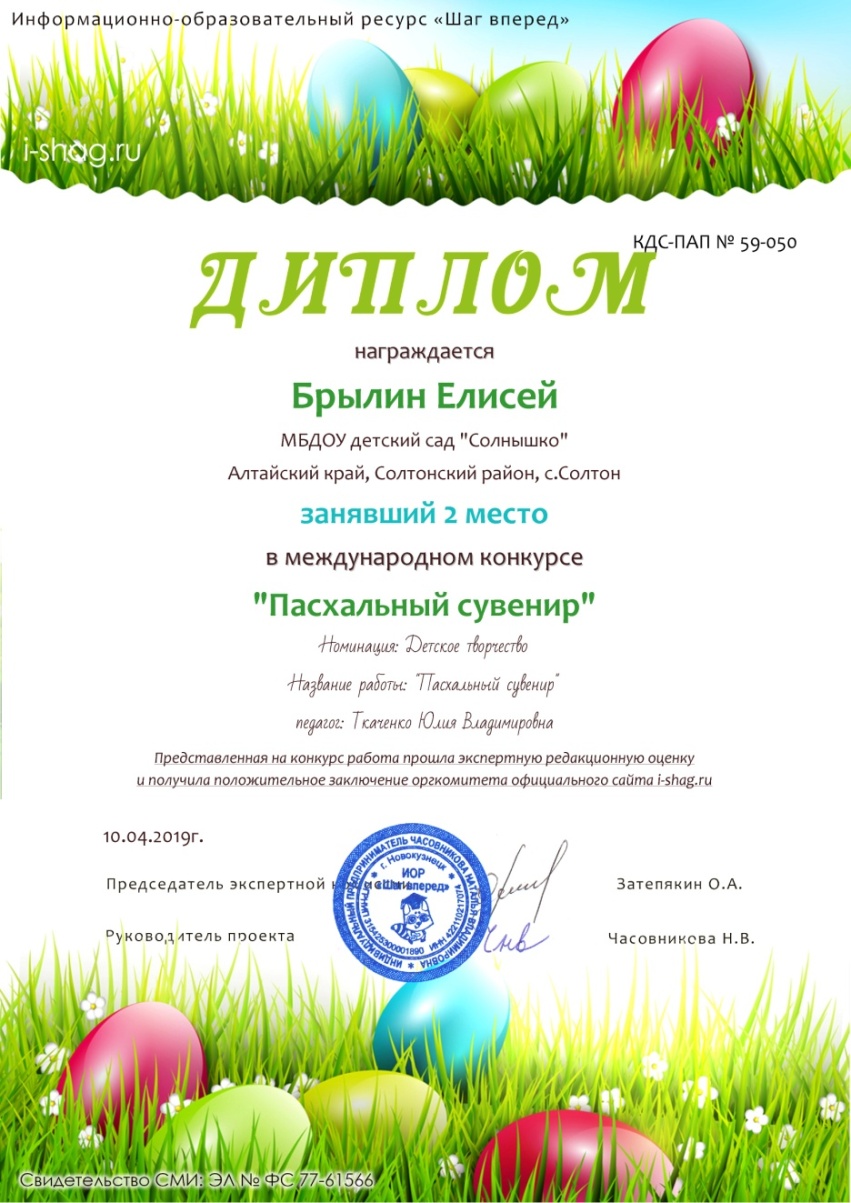 Успехи моих воспитанников.
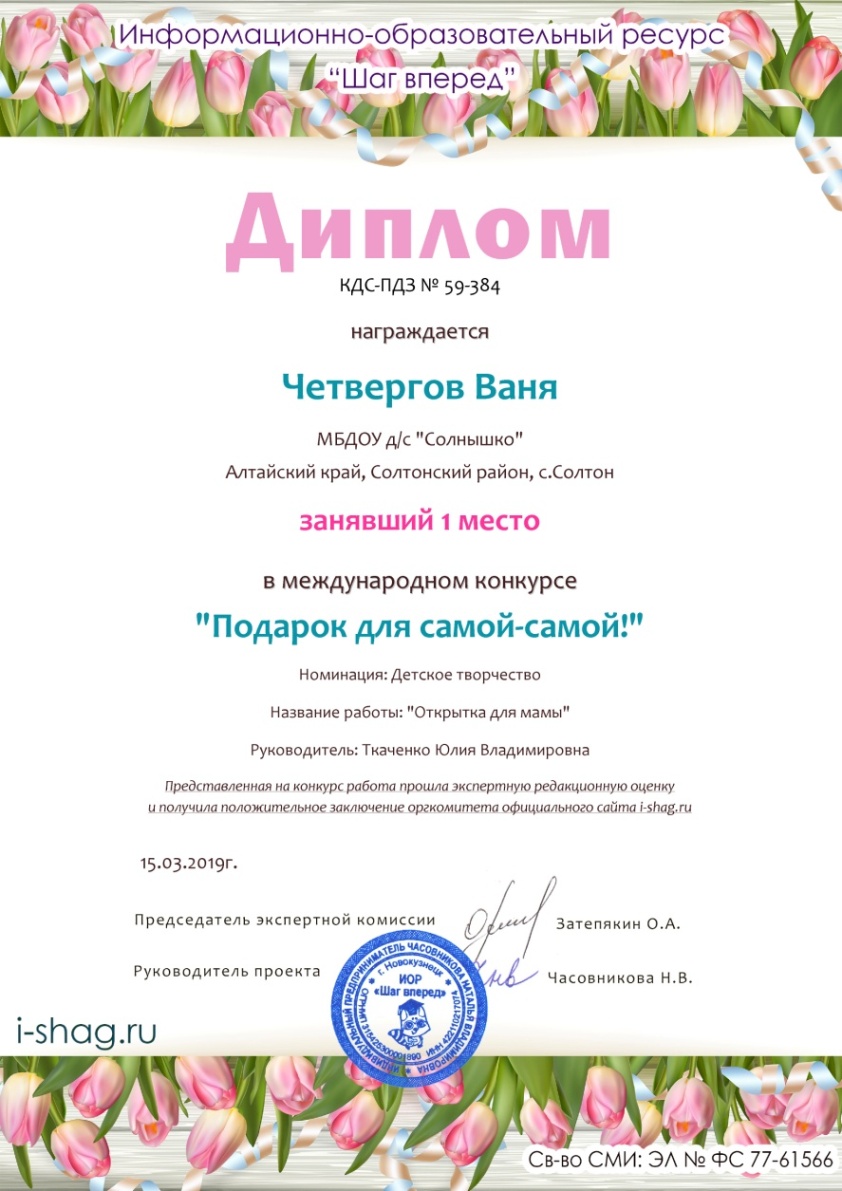 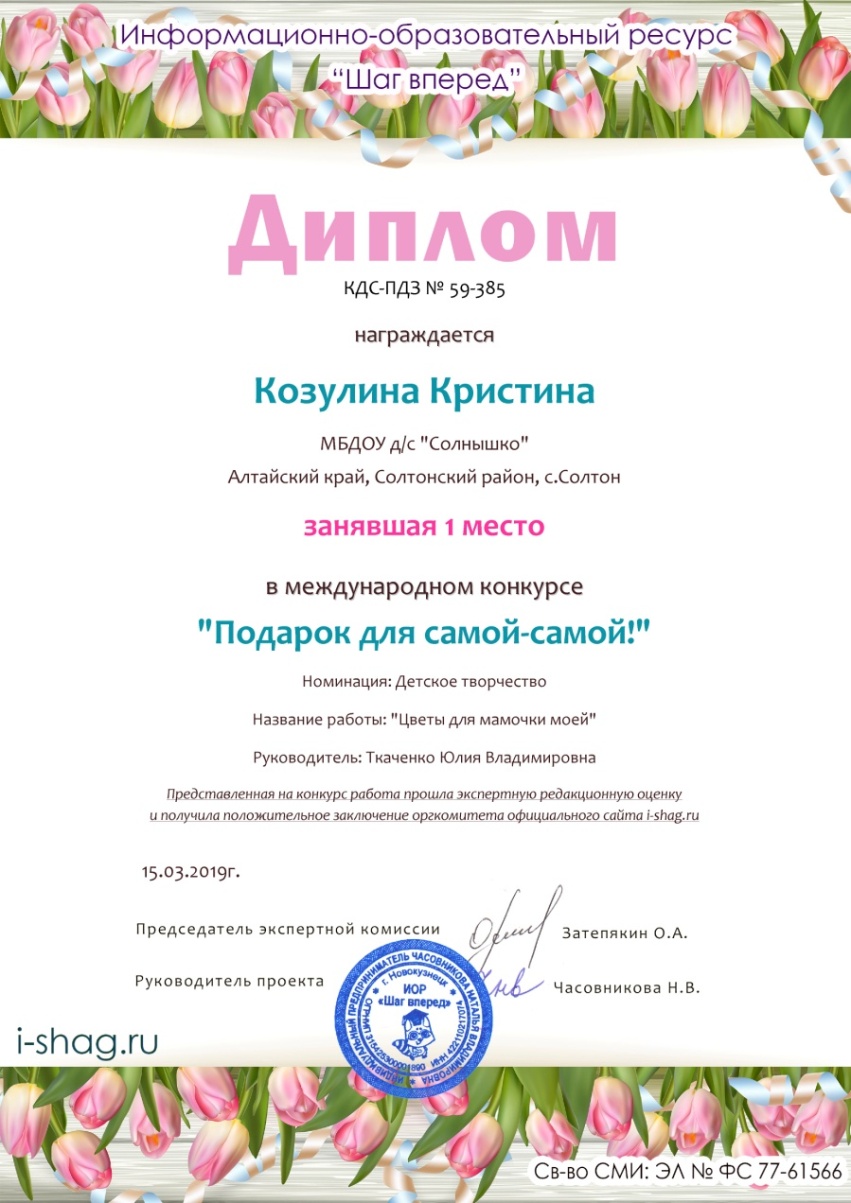 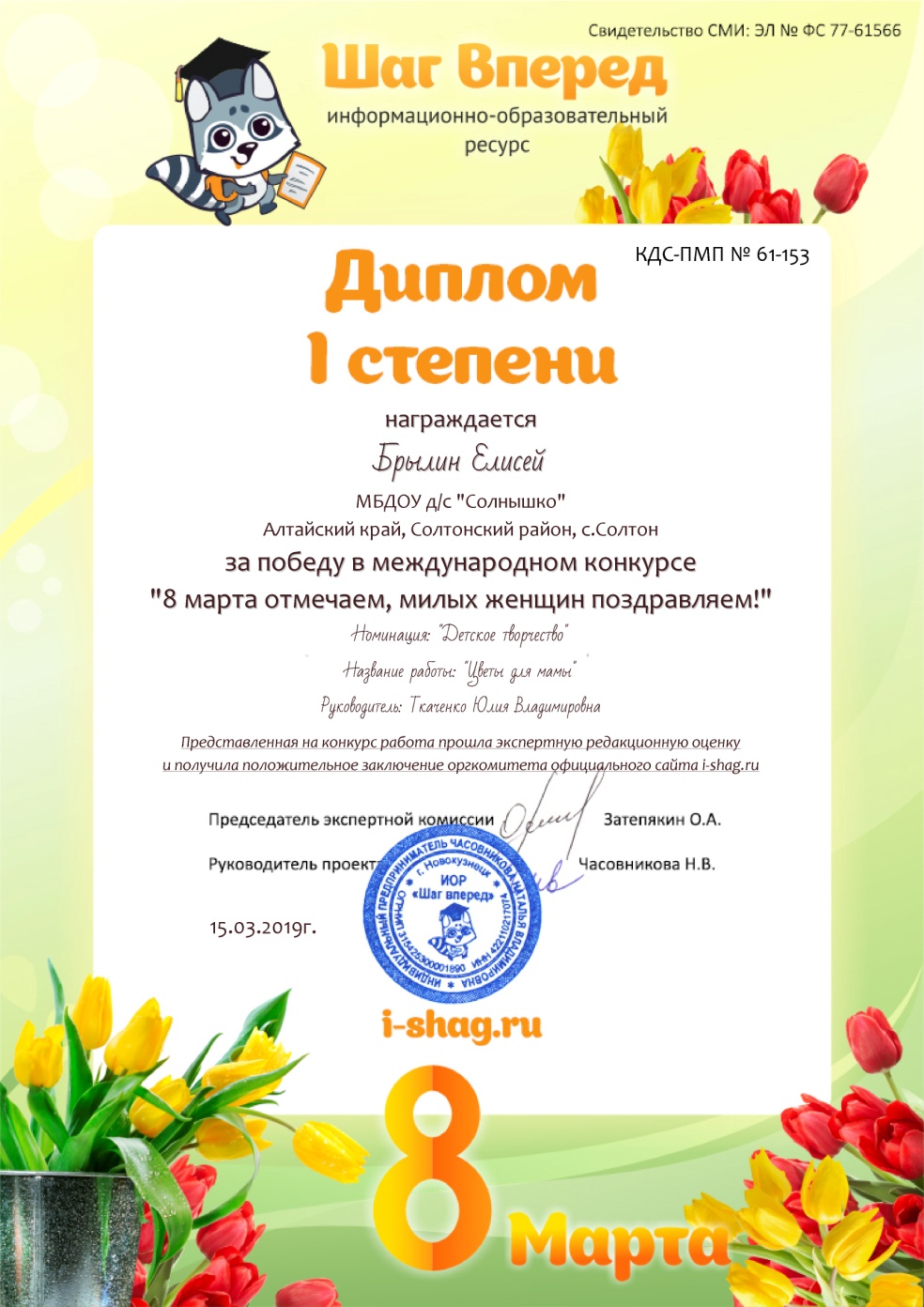 Бизиборд.
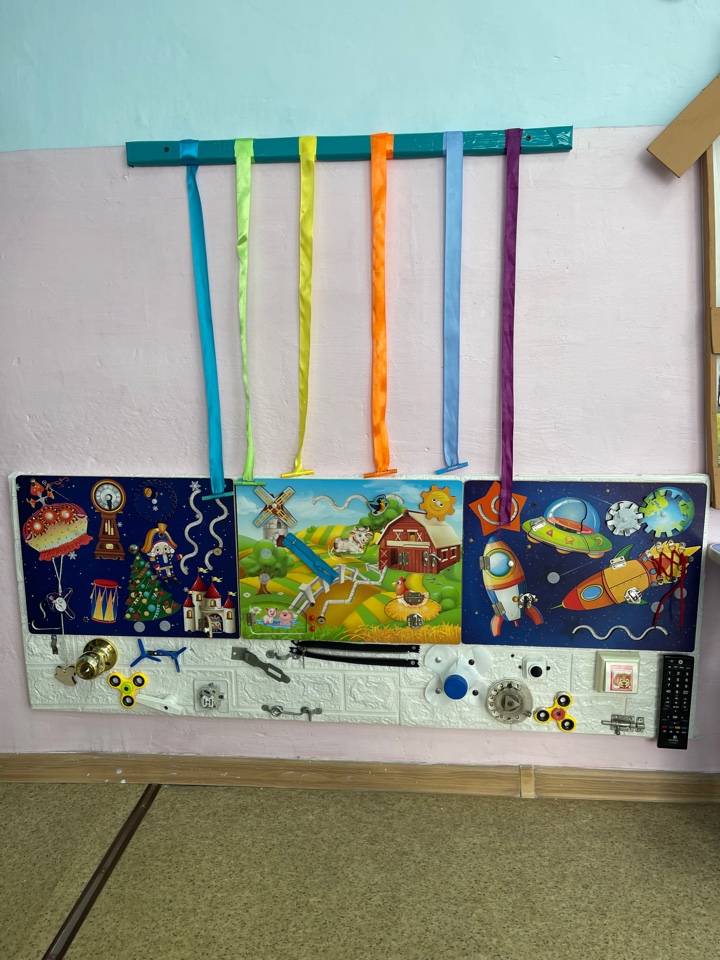 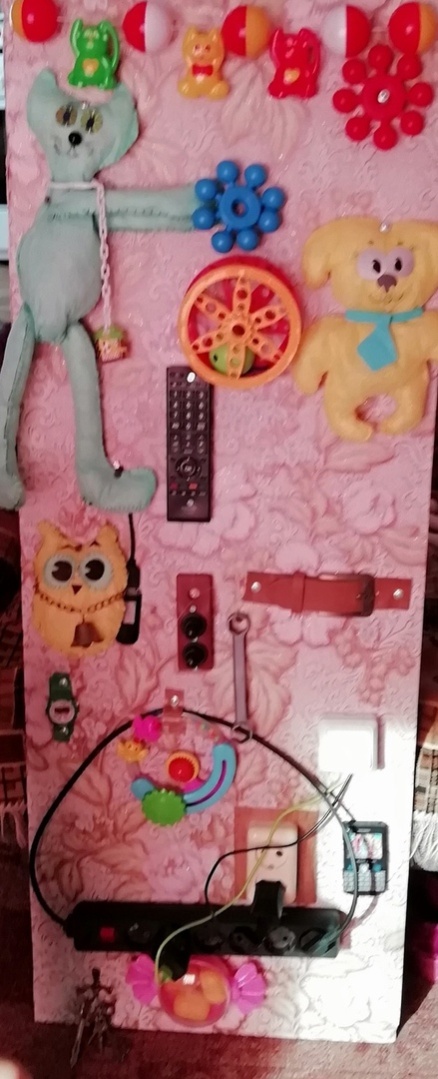 Уголок: Правила дорожного движения.
Книжный уголок
Музыкальный уголок
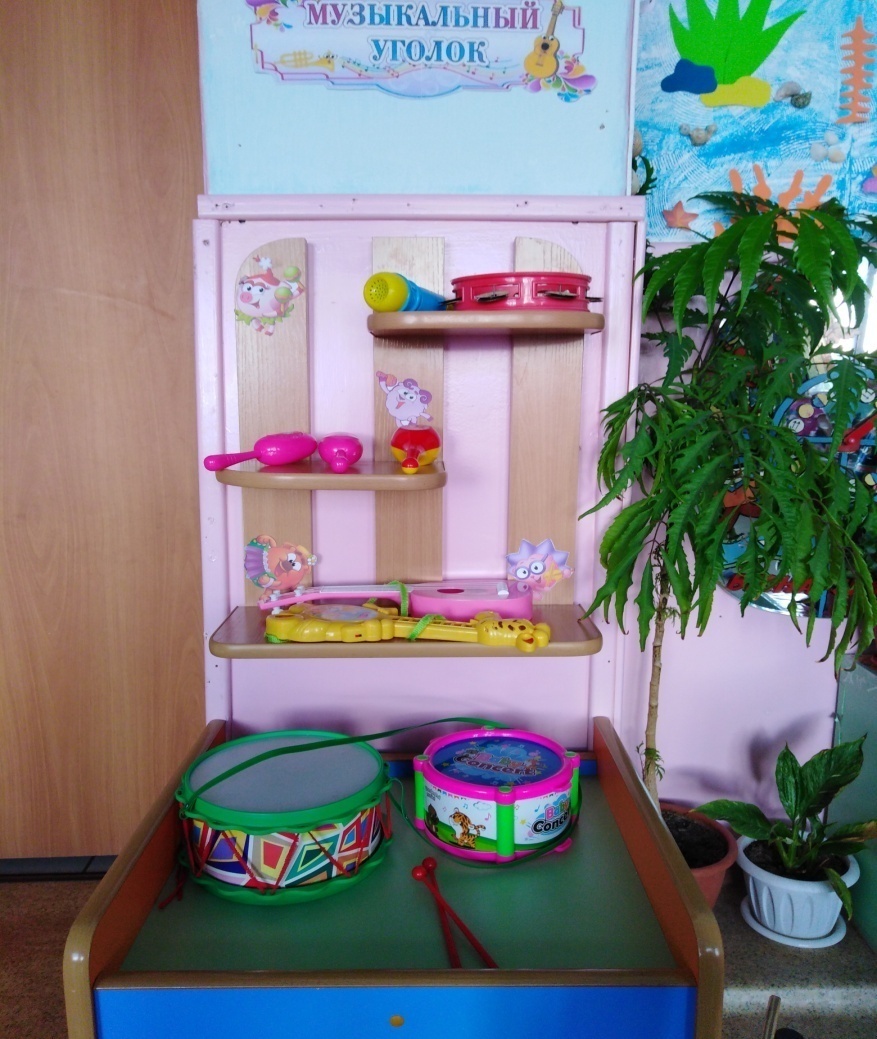 Уголок творчества.
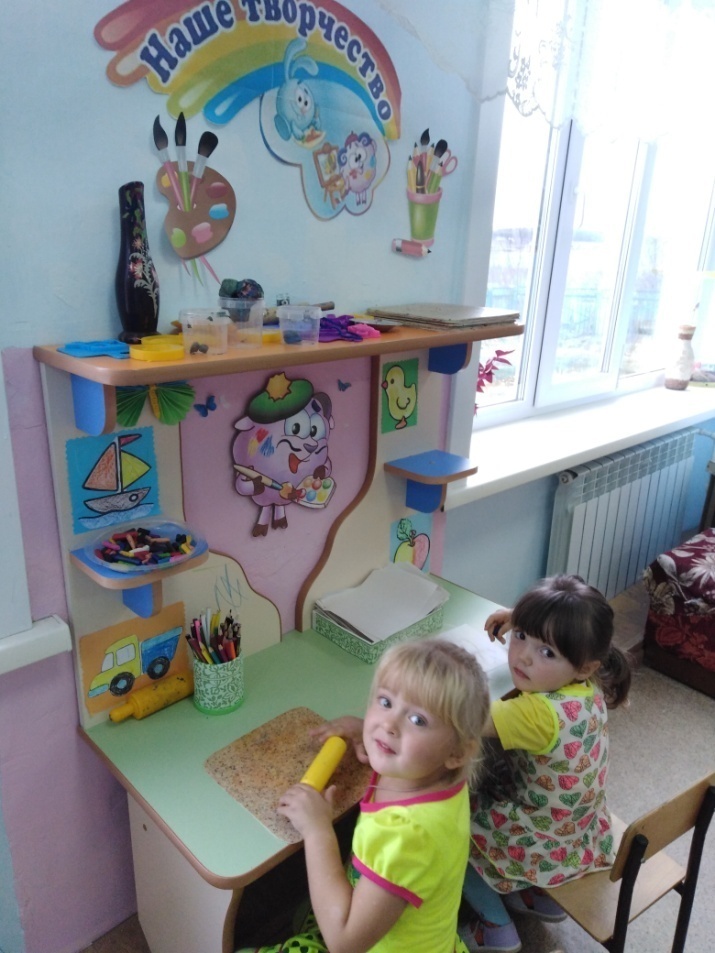 Уголок природы.
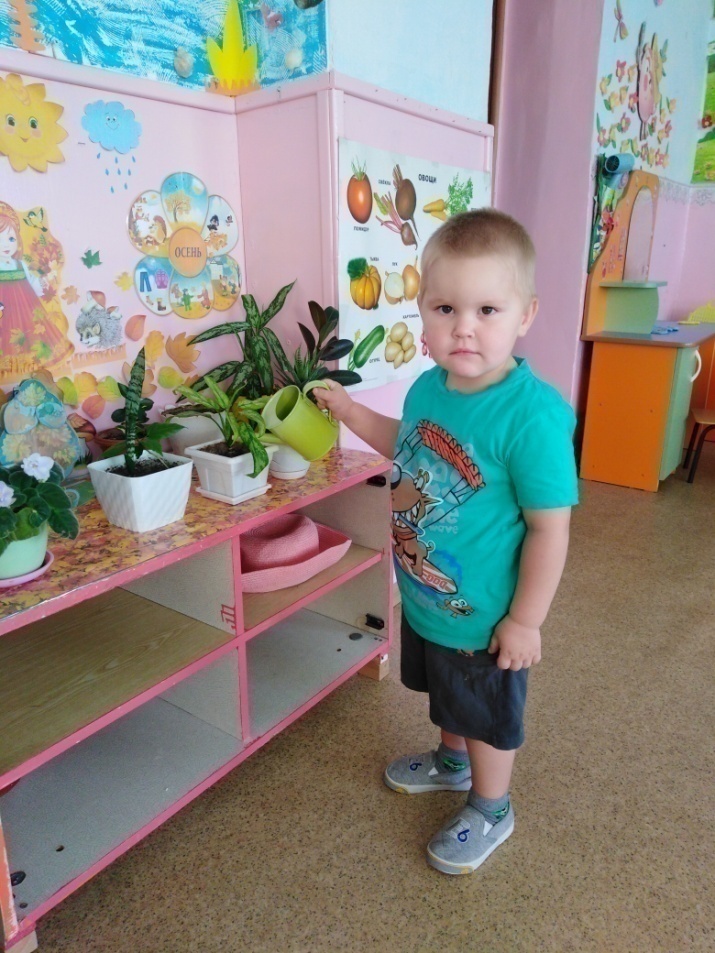 Уголок конструирования.
Парикмахерская и уголок ряженья
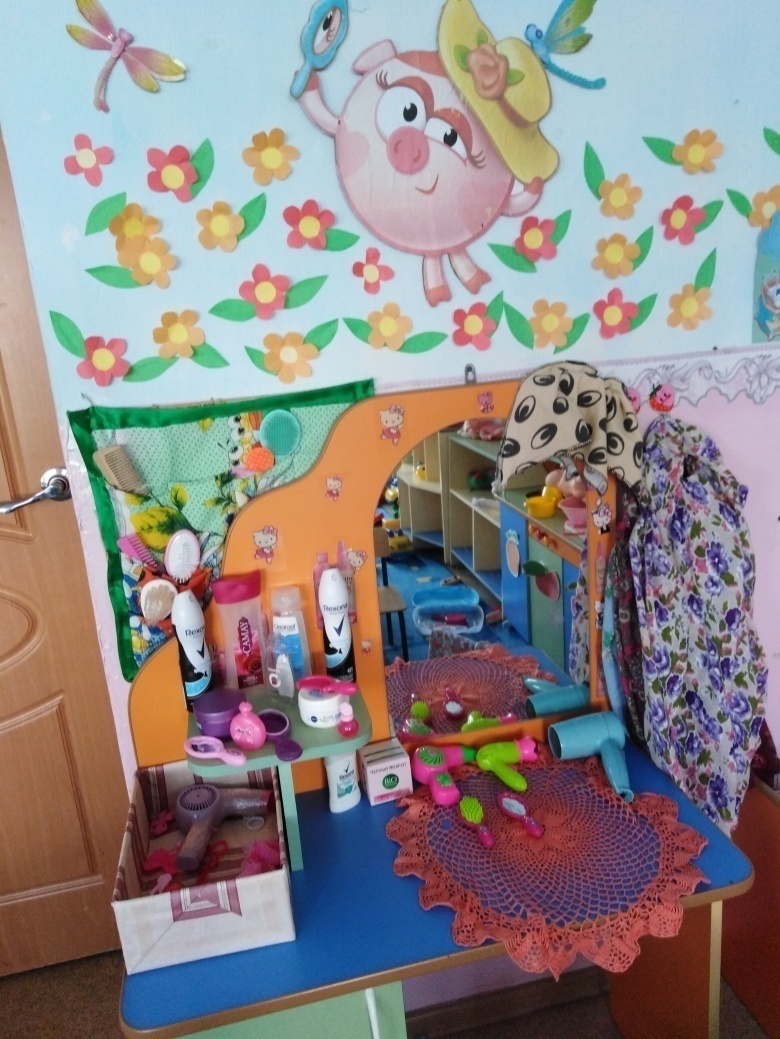 Сюжетно-ролевая игра «Больница»
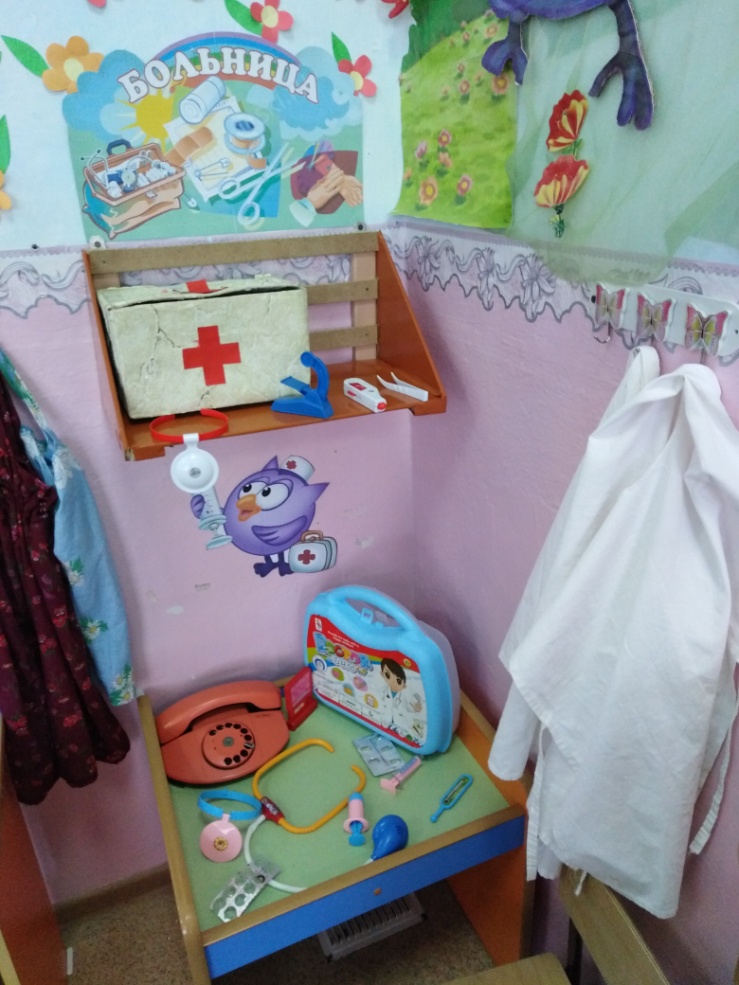 Уголок дежурства.
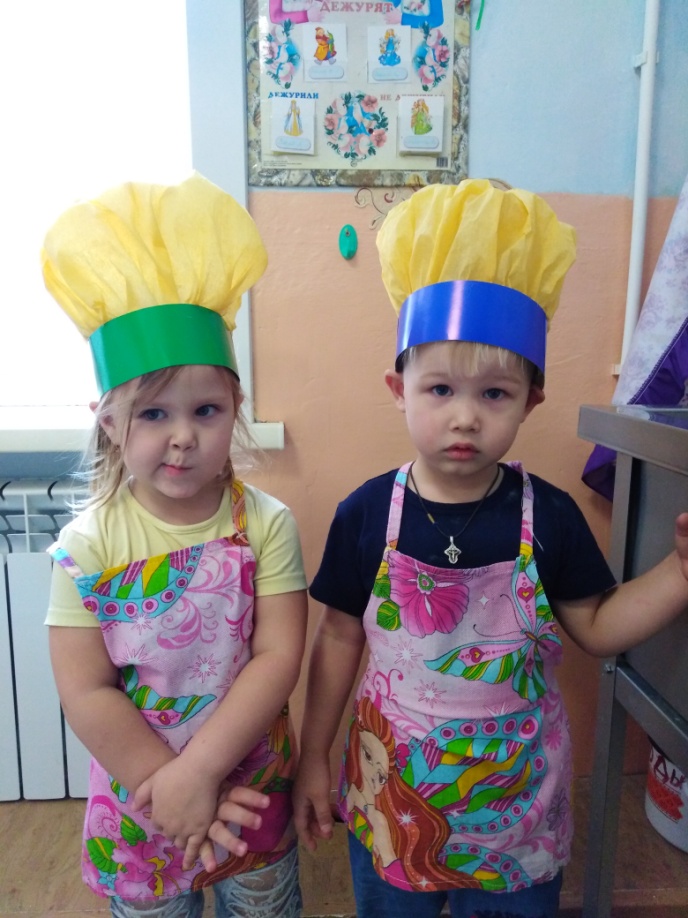 Наш театр.
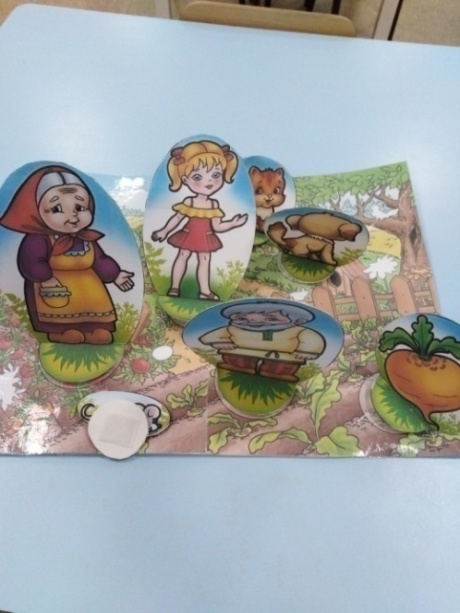 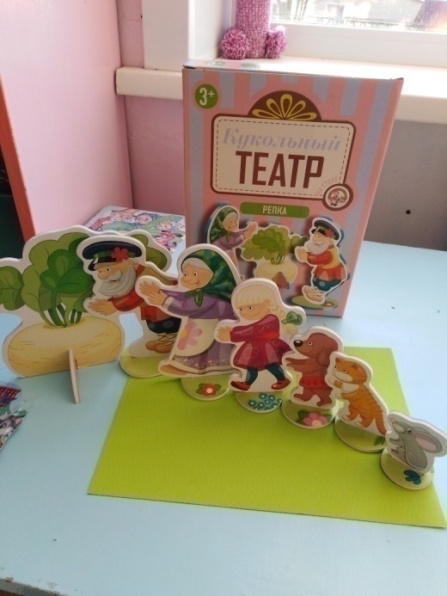 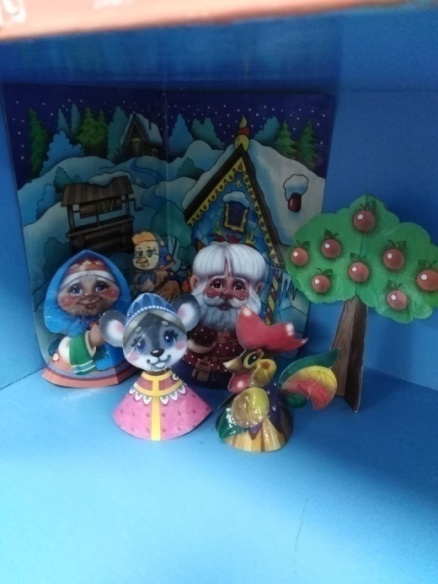 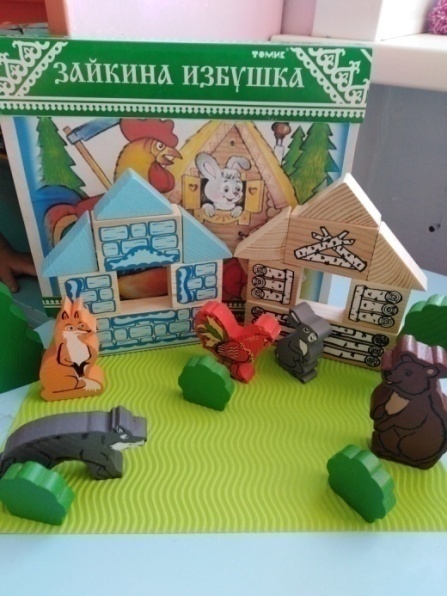 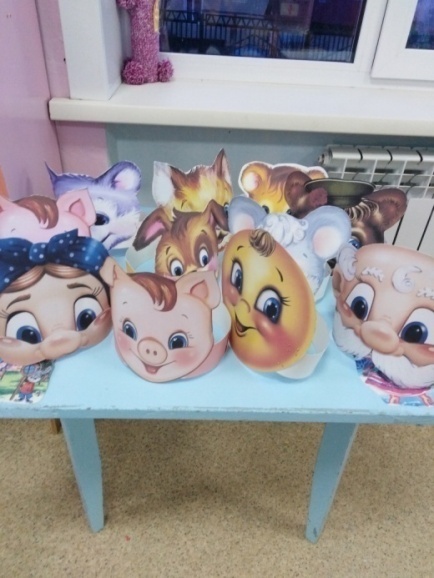 Игры и пособия 	изготовленные 	своими руками
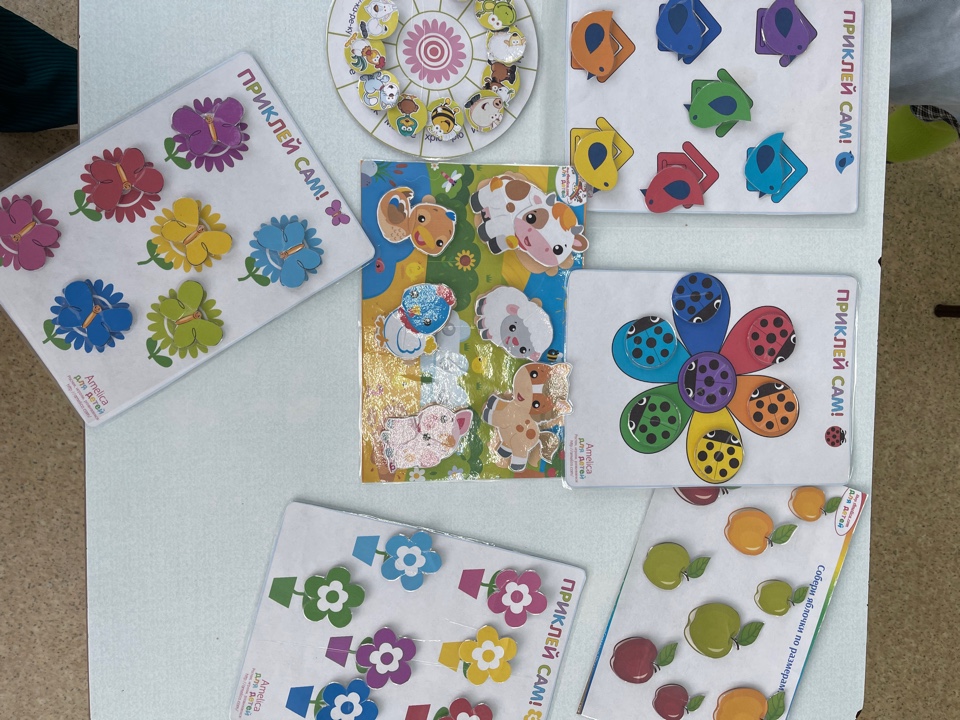 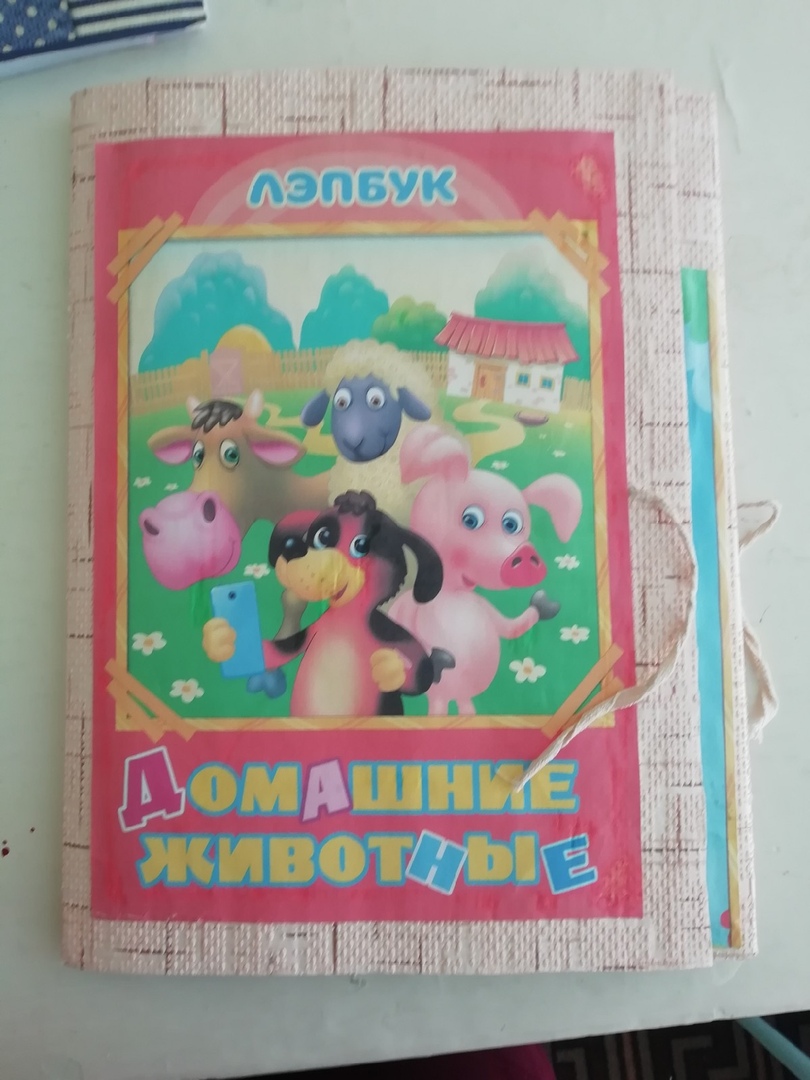 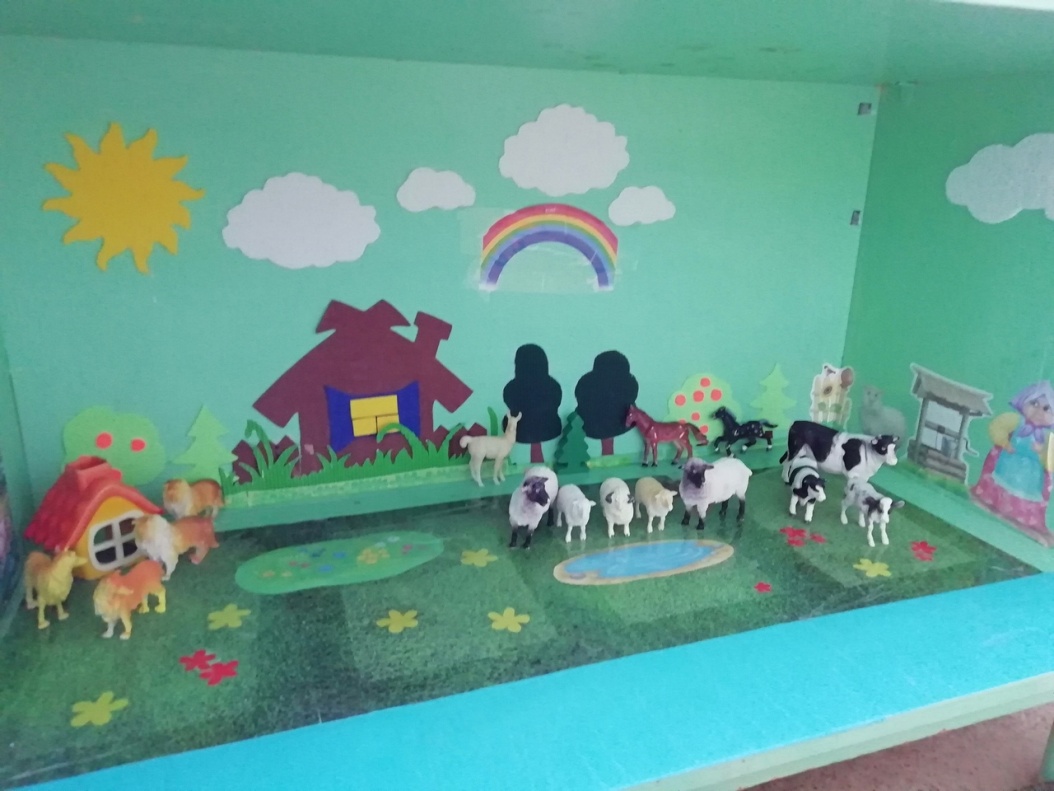 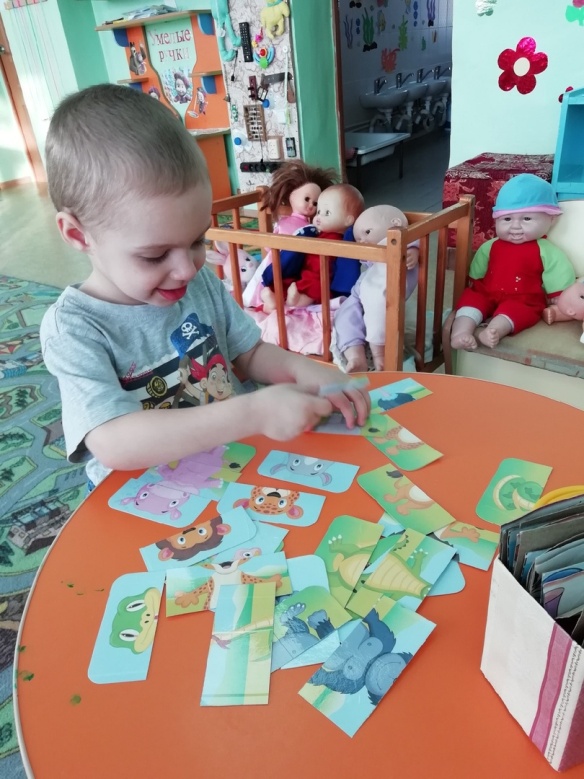 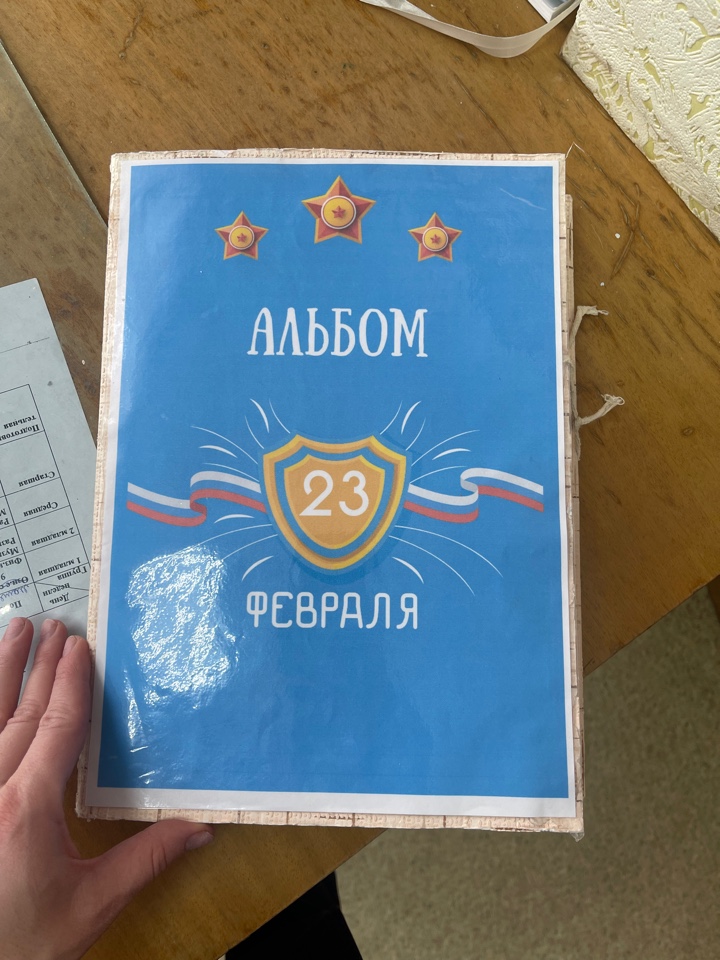 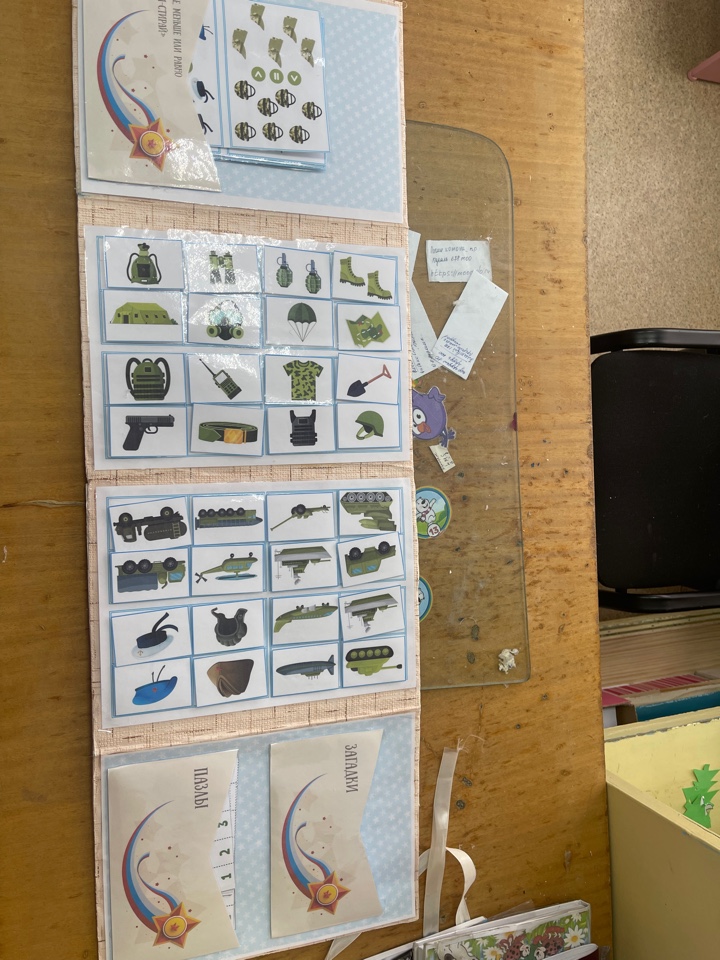 Творчество педагога:
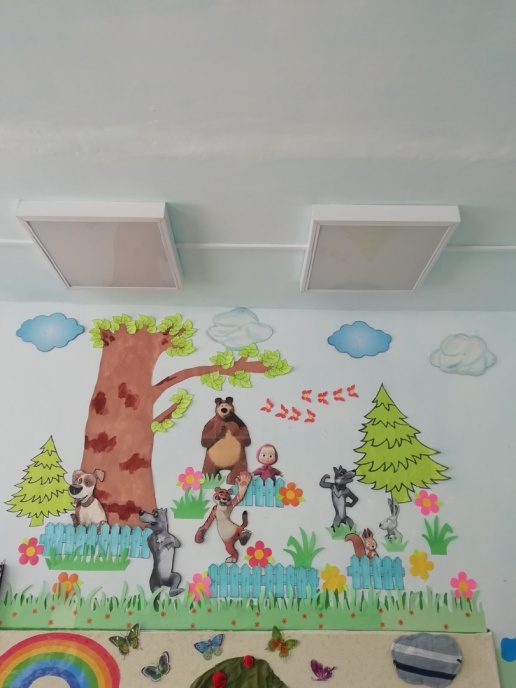 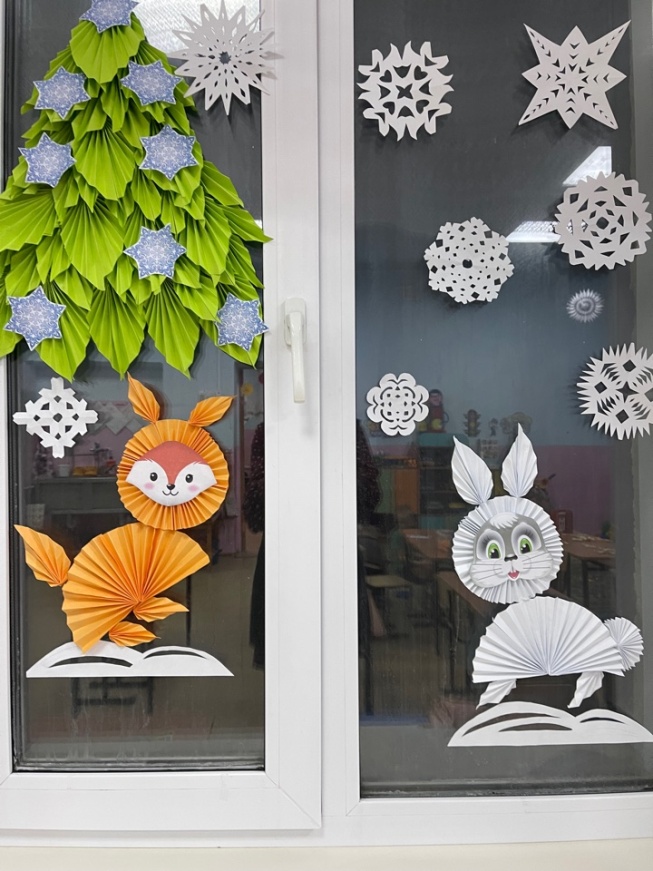 Утренники и развлечения.
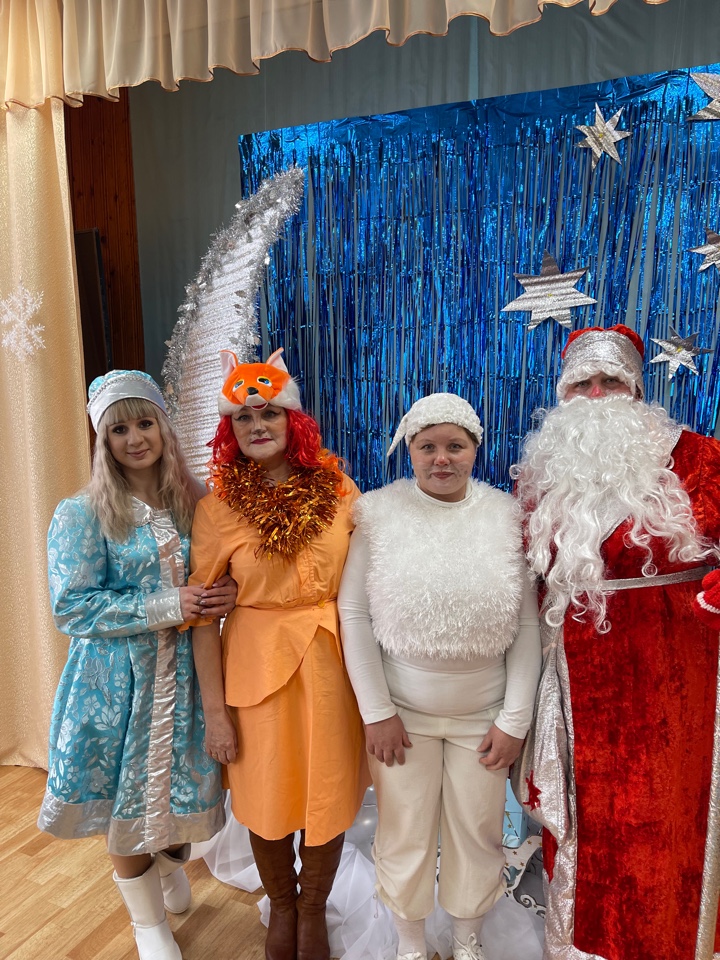 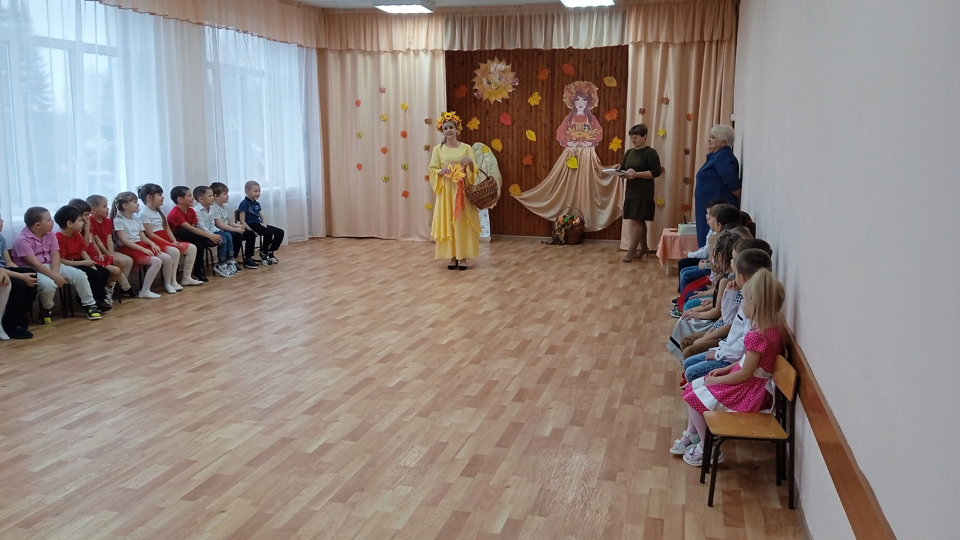